BEFORE
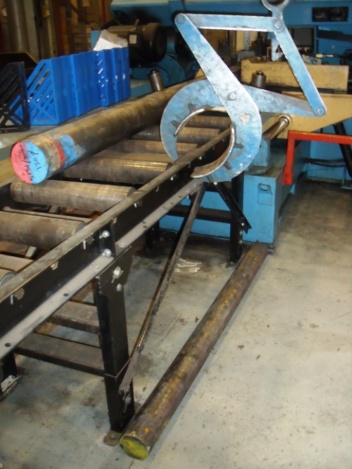 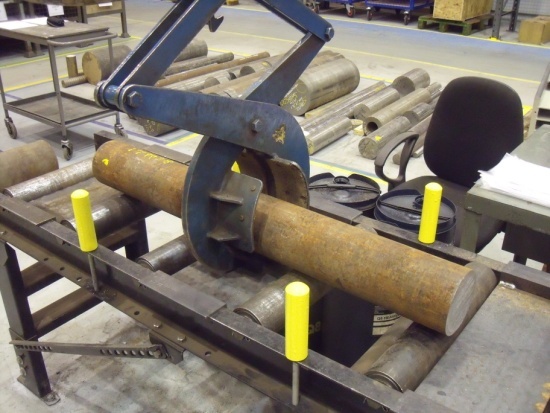 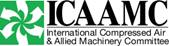